Бюджет для
граждан
к проекту решения Думы 
Ницинского  сельского поселения
Слободо-Туринского   муниципального района Свердловской области
«О бюджете  Ницинского   сельского поселения на 2024 год и на плановый период 2025  и 2026 годов»
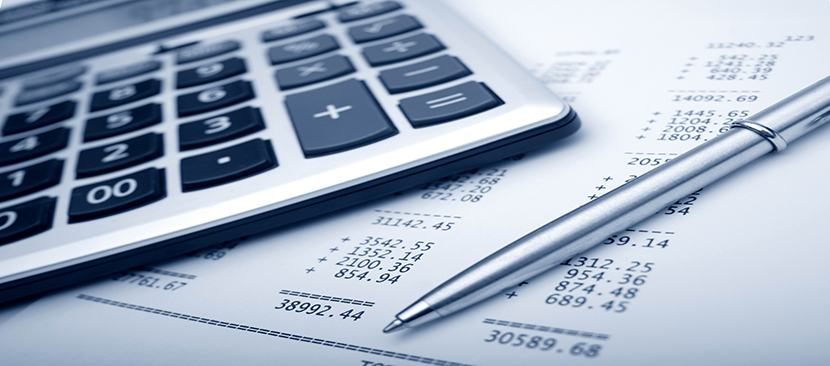 Уважаемые жители
Ницинского сельского поселения!
Предлагаем Вашему вниманию презентацию «Бюджет для граждан» к проекту решения о бюджете Ницинского сельского поселения на 2024 год и на плановый период 2025 и 2026 годов.
В настоящее время обеспечение открытости и прозрачности бюджетного процесса  является одним из ключевых направлений деятельности органов местного  самоуправления. Для того, чтобы каждый житель поселения мог получить информацию о  бюджете Ницинского сельского поселения на 2024 год и на плановый период 2025  и 2026 годов, текст проекта решения о бюджете размещен на официальном сайте -http://nicinskoe.ru/novosti/ 
 Мы постарались доступно отразить основные параметры бюджета на 2024 год и на плановый период 2025 и 2026 годов. 
«Бюджет для граждан» нацелен на получение обратной связи от граждан, которым  интересны современные проблемы муниципальных финансов в Ницинском сельском поселении.
С уважением, Глава  Ницинского   сельского поселения          	Т.А. Кузеванова
БЮДЖЕТНЫЙ ПРОЦЕСС
Бюджетный процесс - ежегодное формирование и исполнение бюджета


1. Составление проекта  бюджета
Составление проекта бюджета  основывается на:
6. Утверждение отчета  об исполнении
бюджета
2. Рассмотрение  проекта бюджета
1. Положениях  Российской
послания  Федерации
Президента  Федеральному
Собранию  Российской  Федерации	определяющих бюджетную политику  (требования к бюджетной политике) в Российской Федерации
Основных направлениях бюджетной и налоговой политики Ницинского сельского поселения
 Прогнозе социально-экономического развития Ницинского сельского поселения
5. Составление отчета
4.	Муниципальных	программах	(проектах
3. Утверждение  бюджета
муниципальных   программ,	проектах изменений
об исполнении  бюджета
указанных	программ)  сельского поселения
Ницинского
4. Исполнение бюджета
ДОХОДЫ
бюджета
РАСХОДЫ 
бюджета
БЮДЖЕТ
Бюджет и сбалансированность бюджета
БЮДЖЕТ – форма образования и расходования денежных средств, предназначенных  для финансового обеспечения задач и функций государства и местного самоуправления
направляемые из бюджета денежные средства
(финансовое обеспечение социальных обязательств муниципальных учреждений, 
дорожное хозяйство, ЖКХ  и транспорт,  капитальное строительство и др.)
- форма образования и расходования денежных средств, предназначенных для финансового обеспечения задач 
и функций 
органов местного самоуправления
поступающие в бюджет денежные средства (налоги юридических 
и физических лиц, штрафы, административные платежи и сборы, финансовая помощь)
Сбалансированность бюджета – один из принципов бюджетной системы, означающий, что объем предусмотренных бюджетом расходов должен соответствовать суммарному объему его доходов и поступлений источников финансирования дефицита, уменьшенных на суммы выплат из бюджета, связанных с источниками финансирования дефицита и изменением остатков на счетах по учету средств бюджетов
ДОХОДЫ БЮДЖЕТА
ДОХОДЫ БЮДЖЕТА – поступающие в бюджет денежные средства,
за исключением средств, являющихся в соответствии с Бюджетным кодексом  Российской Федерации источниками финансирования дефицита бюджета
Бюджет
НАЛОГОВЫЕ  ДОХОДЫ
НЕНАЛОГОВЫЕ  ДОХОДЫ
БЕЗВОЗМЕЗДНЫЕ  ПОСТУПЛЕНИЯ
Поступления	от	уплаты	других  пошлин и сборов, установленных  законодательством	Российской  Федерации, а также штрафов за  нарушение		законодательства,  например:
доходы от использования  имущества, находящегося в  муниципальной собственности;
доходы от оказания платных
услуг (работ) и компенсации  затрат государства;
штрафы, санкции, возмещение  ущерба;
другие
Поступления  бюджетов  трансферты),
от	других
Поступления  налогов,  Налоговым  Российской  например:
от	уплаты  установленных
кодексом  Федерации,
(межбюджетные  организаций,
граждан (кроме налоговых и  неналоговых доходов)
налог на доходы  физических лиц;
налог на имущество  физических лиц;
земельный налог;
государственная пошлина;
другие
Расходы бюджета
Расходы бюджета – выплачиваемые из бюджета денежные средства, за исключением средств, являющихся источниками финансирования дефицита бюджета.
Формирование расходов осуществляется в соответствии с расходными обязательствами, обусловленными установленным законодательством разграничением полномочий, исполнение которых должно происходить в очередном финансовом году за счет средств соответствующих бюджетов.
Принципы формирования расходов бюджета:
• по разделам;
• по ведомствам;
• по муниципальным программам Горячевского сельского поселения
Разделы классификации расходов бюджета сельского поселения
01 – «общегосударственные вопросы»
02 – «национальная оборона»
03 – «национальная безопасность и правоохранительная деятельность»
04 – «национальная экономика»
05 – «жилищно-коммунальное хозяйство»
08 – «культура, кинематография»
10 – «социальная политика»
Межбюджетные трансферты – основной вид
безвозмездных перечислений
Межбюджетные трансферты – это денежные средства, перечисляемые из одного бюджета бюджетной системы Российской Федерации другому.
Дефицит и профицит
Доходы – Расходы = -Дефицит (+Профицит)
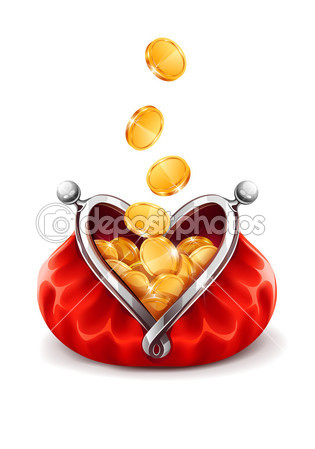 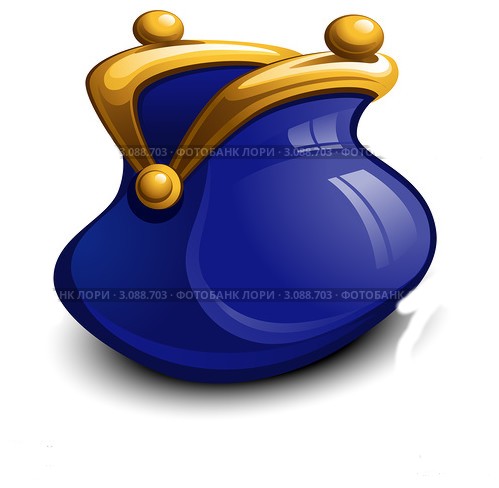 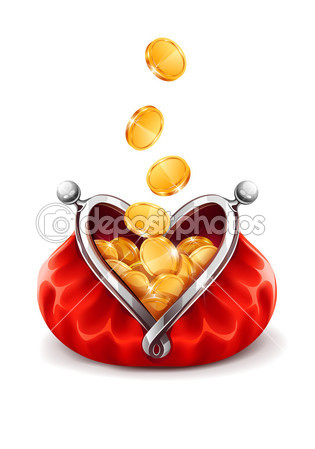 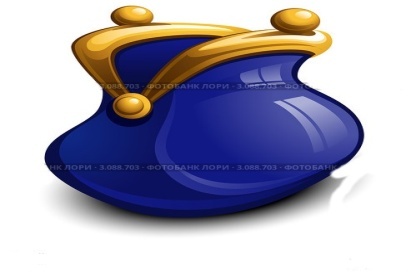 Доходы
Расходы
Расходы
Доходы
Дефицит
(расходы больше доходов)
Профицит
(доходы больше расходов)
При превышении расходов над доходами 
принимается решение об источниках 
покрытия дефицита (например, использо-
вать имеющиеся накопления, остатки 
средств на счёте бюджета, взять в долг).
При превышении доходов над расходами
принимается решение, как их использовать
(например, накапливать резервы, остатки
средств на счёте бюджета, погашать долг).
Основные показатели социально-экономического  развития Ницинского сельского поселения
Основные показатели социально-экономического  развития Ницинского сельского поселения
Основные показатели социально-экономического  развития Ницинского сельского поселения
Основные показатели социально-экономического  развития Ницинского сельского поселения
Основные направления бюджетной и налоговой политики Ницинского сельского поселения на 2024 год и плановый период 2025 и 2026 годов
сохранение и укрепление доходного потенциала бюджета;

повышение эффективности оказания муниципальных  услуг;

обеспечение сбалансированности бюджета  Ницинского  сельского поселения и его устойчивости  на всем периоде планирования;

дальнейшее развитие программно-целевых принципов  планирования и управления;

повышение открытости и прозрачности бюджетного  процесса.
Доходы  бюджета  Ницинского  сельского  поселения в 2024 - 2026 годах,  руб.
Динамика расходов бюджета сельского поселения (тыс. рублей)
2024 год
Расходная часть бюджета сельского поселения в разрезе разделов и подразделов, тыс. руб.
Расходная часть бюджета сельского поселения в разрезе разделов и подразделов, тыс. рублей
Планируемый дефицит (-), профицит (+), бюджета сельского поселения (тыс. рублей)
Сведения о верхнем пределе муниципального долгаНицинского сельского поселения
Верхний предел муниципального долга Ницинского сельского поселения Савинского муниципального района :
на 1 января 2024года в сумме – 0,0 тыс.руб.,
на 1 января 2025 года в сумме – 0,0 тыс.руб.,
на 1 января 2026 года в сумме – 0,0 тыс.руб.,

СПРАВОЧНО: (расчет верхнего предела муниципального внутреннего долга )

Муниципальный долг Ницинского сельского поселения по состоянию:

на 1 января 2024 года 0,0 тыс.руб.,в том числе верхний предел долга по муниципальным гарантиям в сумме 0,0 тыс.руб.;
на 1 января 2025 года 0,0 тыс.руб.,в том числе верхний предел долга по муниципальным гарантиям в сумме 0,0 тыс.руб.;
на 1 января 2026 года 0,0 тыс.руб.,в том числе верхний предел долга по муниципальным гарантиям в сумме 0,0 тыс.руб.

Увеличение муниципального долга Ницинского сельского поселения:

в 2024 году — 0,0 тыс.руб.; 
в 2025 году — 0,0 тыс.руб.; 
в 2026 году — 0,0 тыс.руб.; 

Погашение муниципального долга Ницинского сельского поселения:

в 2024 году — 0,0 тыс.руб., в том числе погашение задолженности по бюджетному кредиту — 0,0 тыс.руб;
в 2025 году — 0,0 тыс.руб.,в том числе погашение задолженности по бюджетному кредиту — 0,0 тыс.руб;
в 2026 году — 0,0 тыс.руб., том числе погашение задолженности по бюджетному кредиту — 0,0 тыс.руб;

Муниципальный долг Ницинского сельского поселения по состоянию:

на 1 января 2024 года 0,0 тыс.руб.,в том числе верхний предел долга по муниципальным гарантиям в сумме 0,0 тыс.руб.;
на 1 января 2025 года 0,0 тыс.руб.,в том числе верхний предел долга по муниципальным гарантиям в сумме 0,0 тыс.руб.;
на 1 января 2026 года 0,0 тыс.руб.,в том числе верхний предел долга по муниципальным гарантиям в сумме 0,0 тыс.руб.
КОНТАКТНАЯ ИНФОРМАЦИЯ:
Презентация «Бюджет для граждан» к проекту решения Думы Ницинского сельского поселения « О бюджете Ницинского  сельского поселения на 2024 год и на плановый период 2025 и 2026 годов» подготовлена Администрацией Ницинского сельского  поселения Слободо-Туринского муниципального района Свердлоской  области

Мы надеемся, что представленная информация оказалась для Вас полезной  и интересной.
Информацию  вы  можете  получить  по:
по телефону: 8(34361)26-1-69
по факсу: 8(34361)26-1-69
письмом по почте: 623944, Свердловкая обл, Слободо-Туринский  район, с.Ницинское,  ул. Советская , д.35 
  
  или на адрес электронной почты: nizpos@mail.ru
Режим работы: Понедельник – пятница с 8.00 до 16.00,
перерыв с 12.00 до 13.00;
Суббота, воскресенье – выходные дни
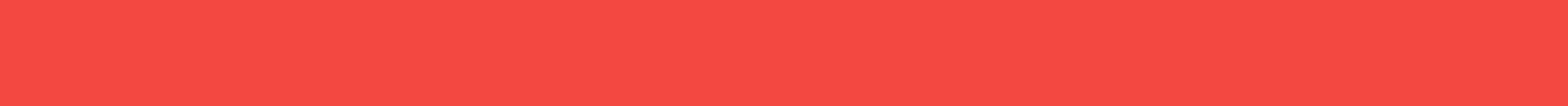 АДМИНИСТРАЦИЯ НИЦИНСКОГО СЕЛЬСКОГО ПОСЕЛЕНИЯ
БЛАГОДАРИМ ЗА ВНИМАНИЕ!